DO NOW
What was the 19th Amendment?

Also take out your Frayer Models from yesterday for me to check as I come by.
Women’s Suffrage Movement
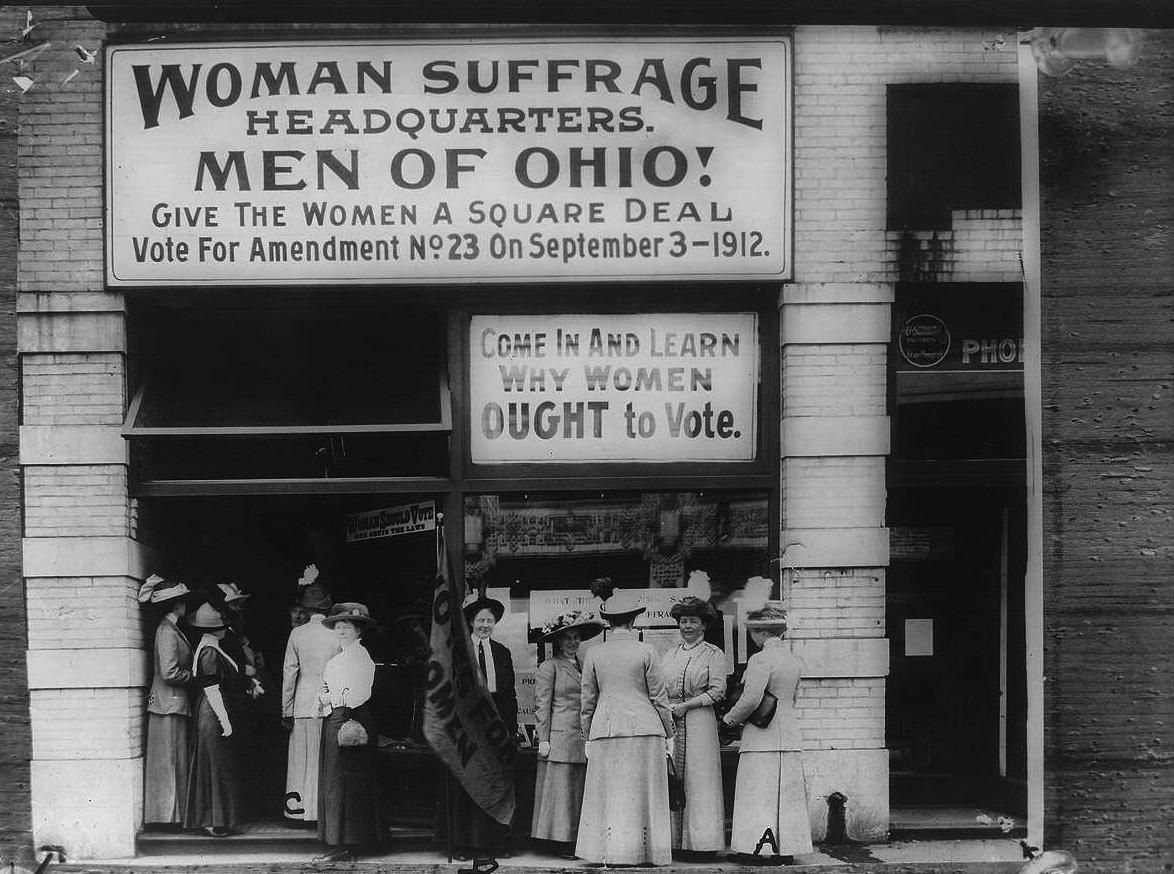 March 13, 2014
Learning Goals
EQ:
How did women (finally) get the right to vote?
LT:
Define women’s suffrage.
Analyze primary source documents regarding women’s suffrage.
POU:
I can write a persuasive letter to President Wilson in order to influence him to support women’s suffrage.
Video
http://www.youtube.com/watch?v=6ebpa1YSns8
Suffrage
Suffrage means:
	THE RIGHT TO VOTE
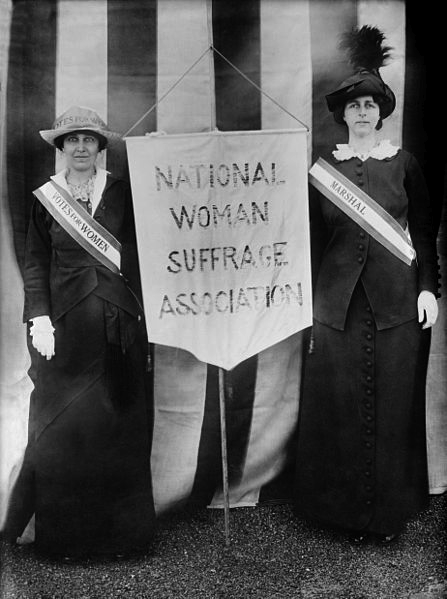 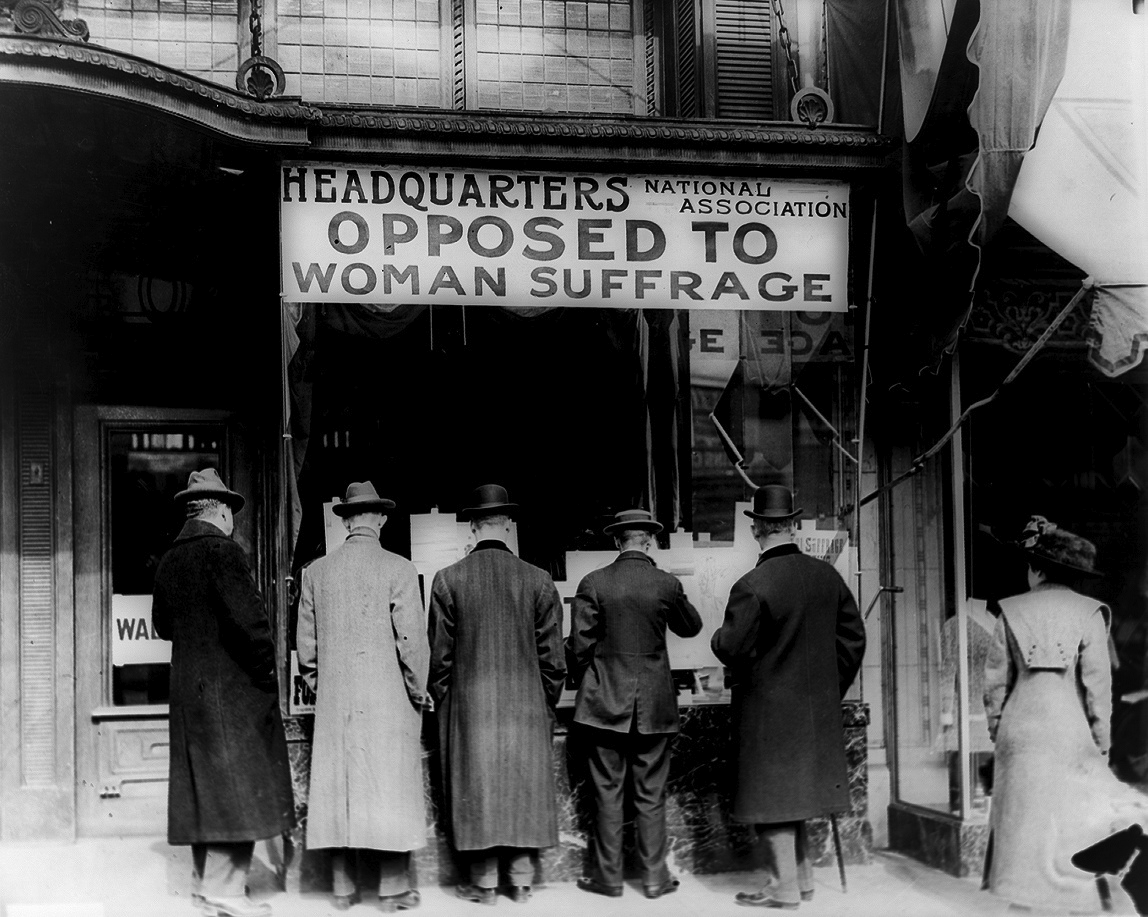 Expanding Democracy
White men with land at first

All white men – 1820s

All men (15th Amendment) – 1870

All men and women (19th Amendment) - 1919
Assignment – Part One
In pairs, examine 5 primary source documents.
Answer the questions that go with each source to the best of your abilities.

24 minutes
Assignment – Part Two
Go to the following link and type your letter to President Woodrow Wilson:
http://goo.gl/62X77I

Date your letter with the year 1918.

11 minutes